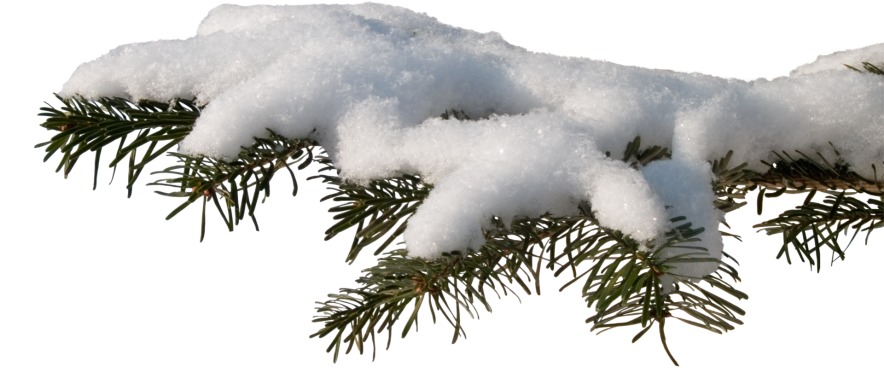 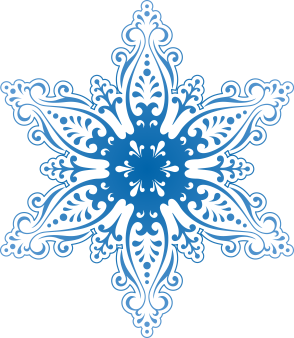 Зимний шаблон
Подготовил:
 ученик 3А класса
Дмитрий Дго
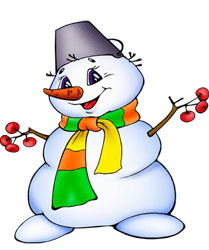 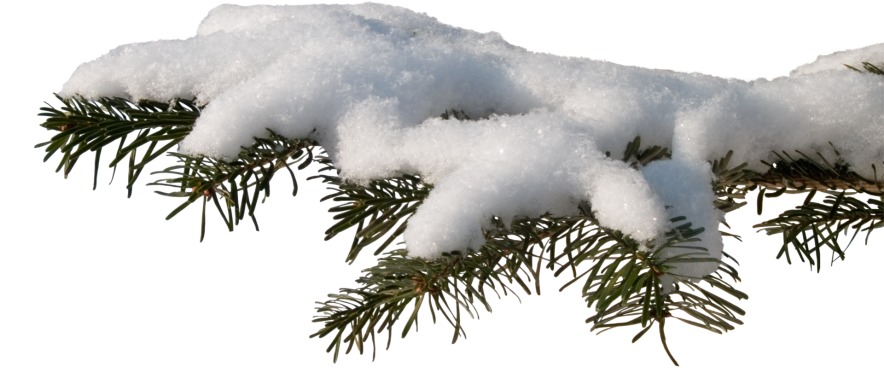 Источники информации
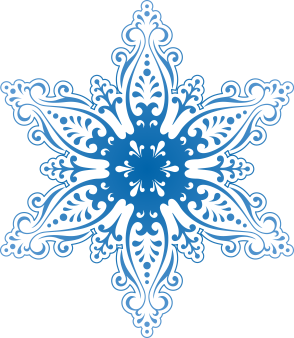 https://yandex.ru/images
http://ucthat-v-skole.ru/
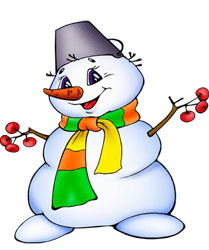